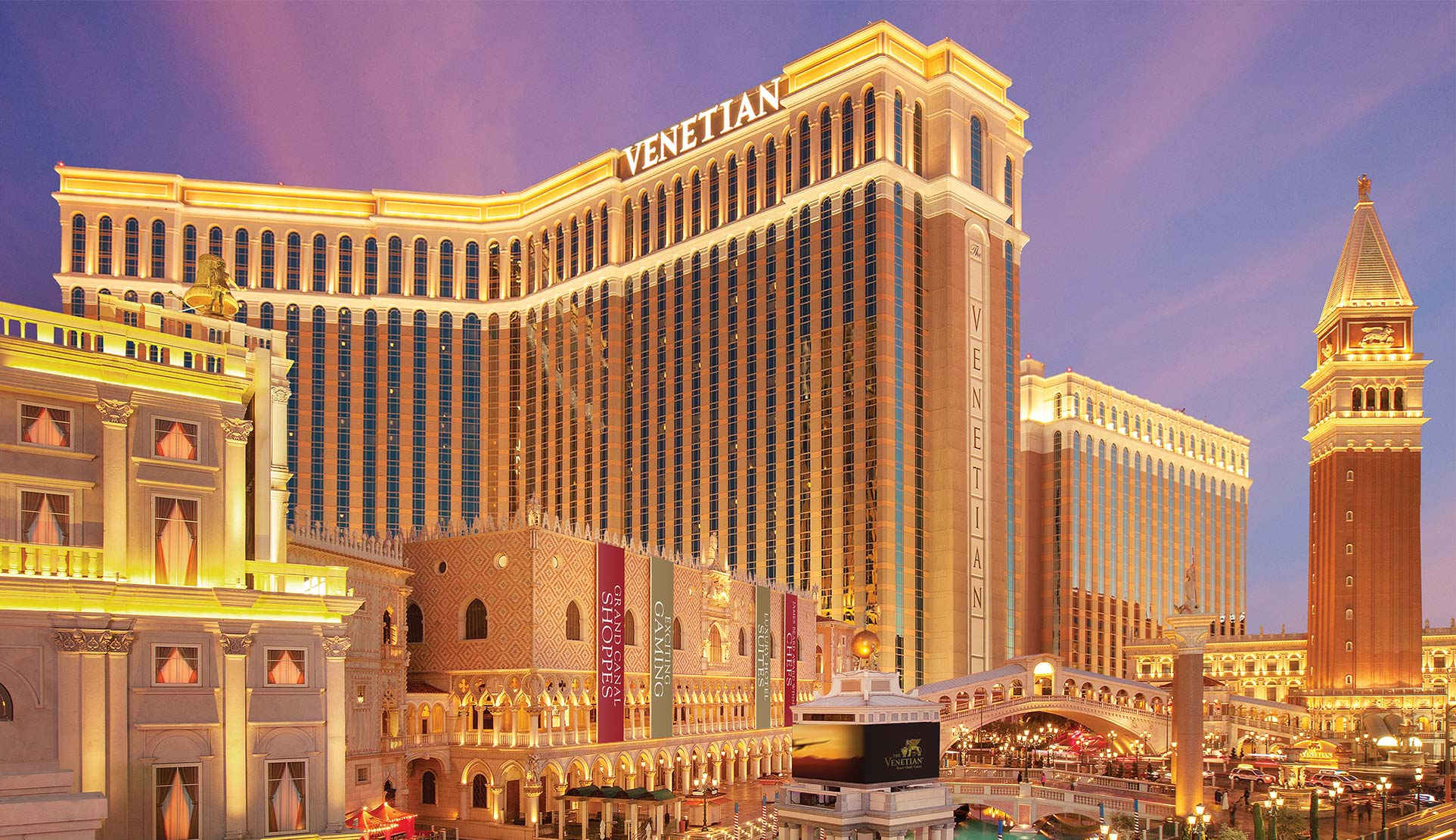 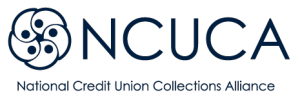 Staying a step ahead
Portfolio Risk Management
Michael Cochrum
President/CEO
CUBI.Pro
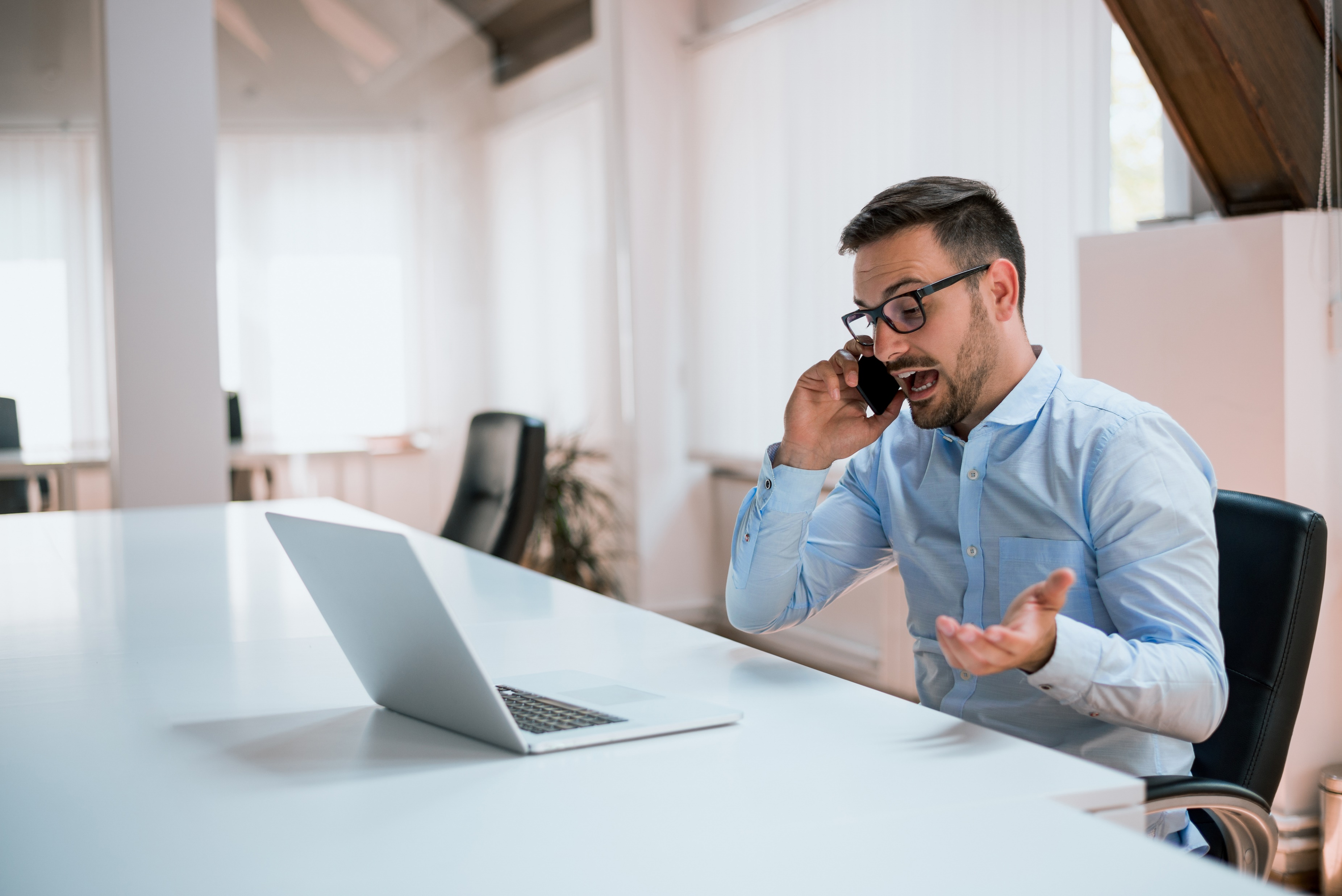 Challenges that collectors face
in almost every credit union.
You are literally the last line of defense
Very little is done to support your role
Most of the damage is done before you get your hands on the account
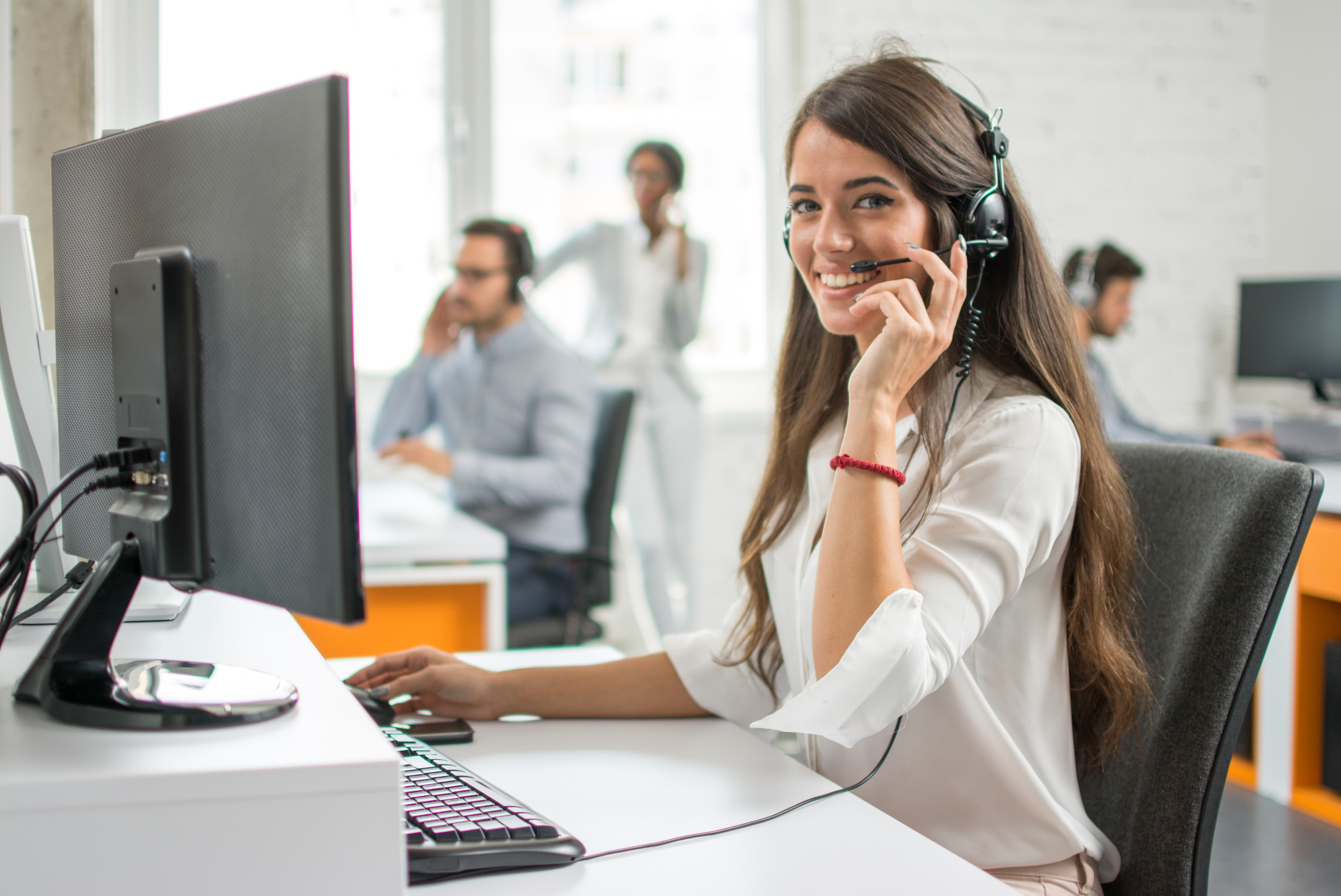 Risk Management Techniques that
will make every collector smile.
Accurate and Consistent Data Gathering
Regular Account Risk Grading
Predictive modeling of member behavior
Analysis of curing tool effectiveness.
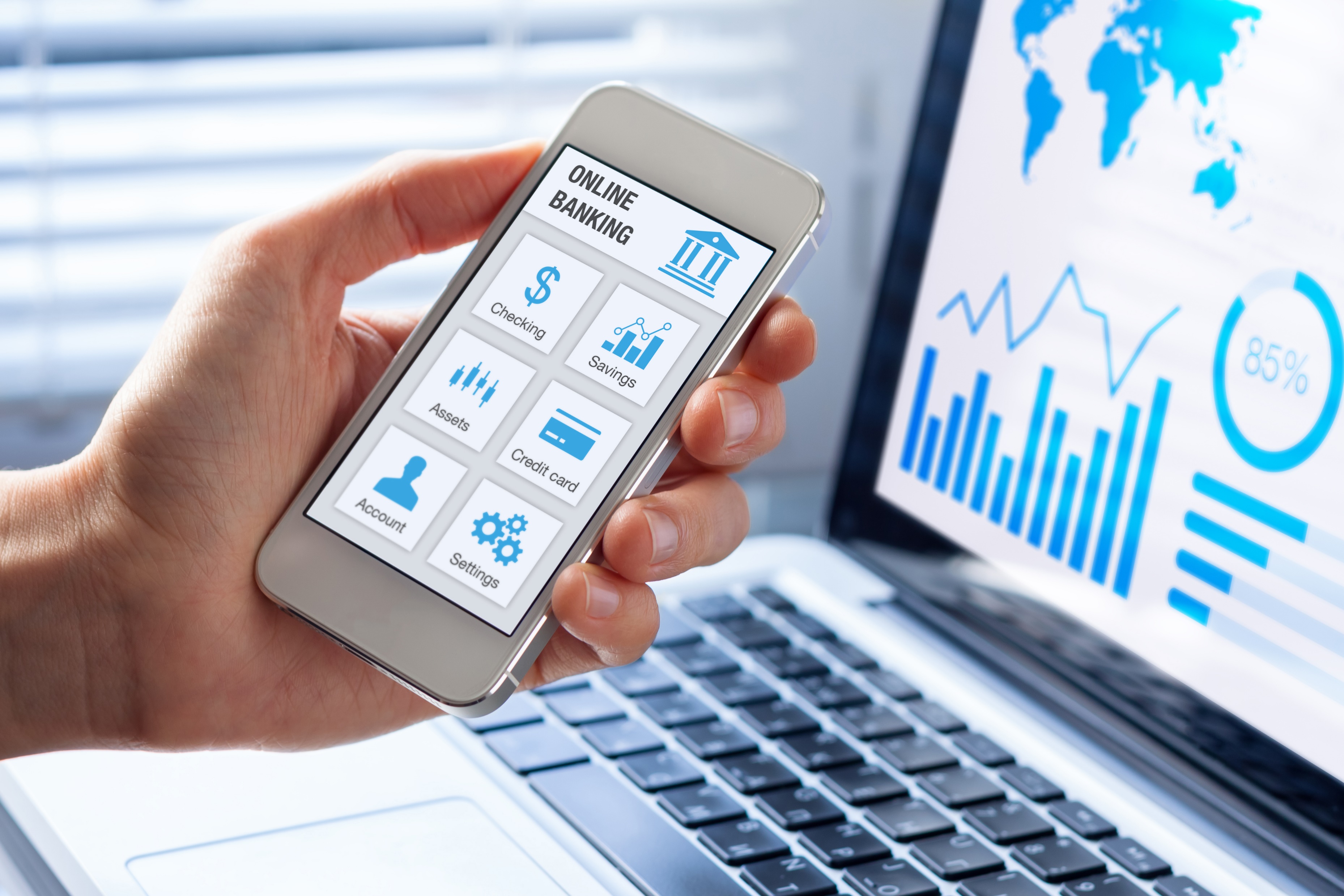 Credit Application, Yes.  But keep that info
Proactively Connect with Members on Social Media
Ask for New Information at Every Contact
Store Data in Accessible Format
Data Acquisition
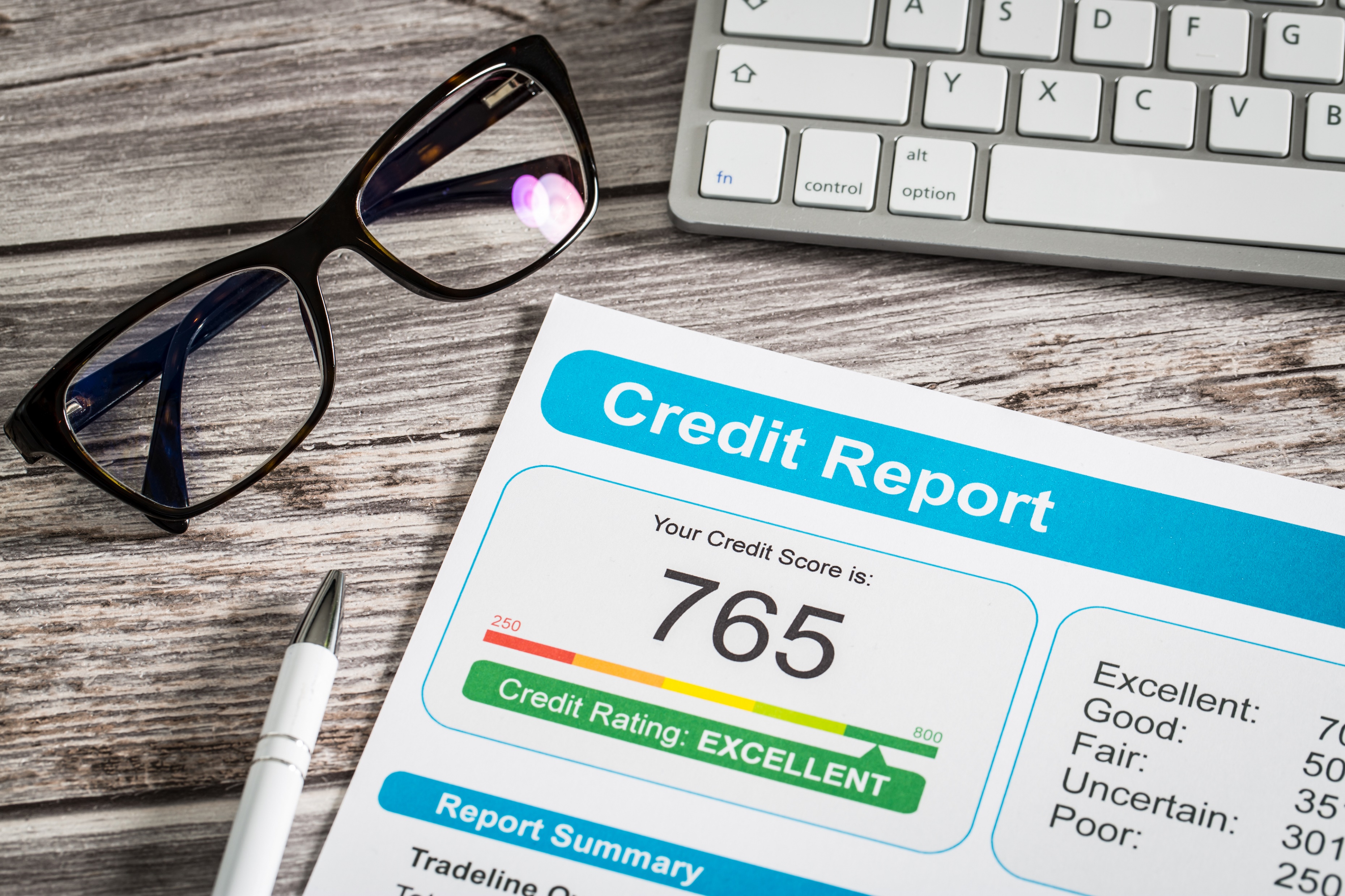 Credit Scores Change Over Time
Update Collateral Values
Re-grade Borrowers Based On Current Risk
Create Strategies Around Changing Risk
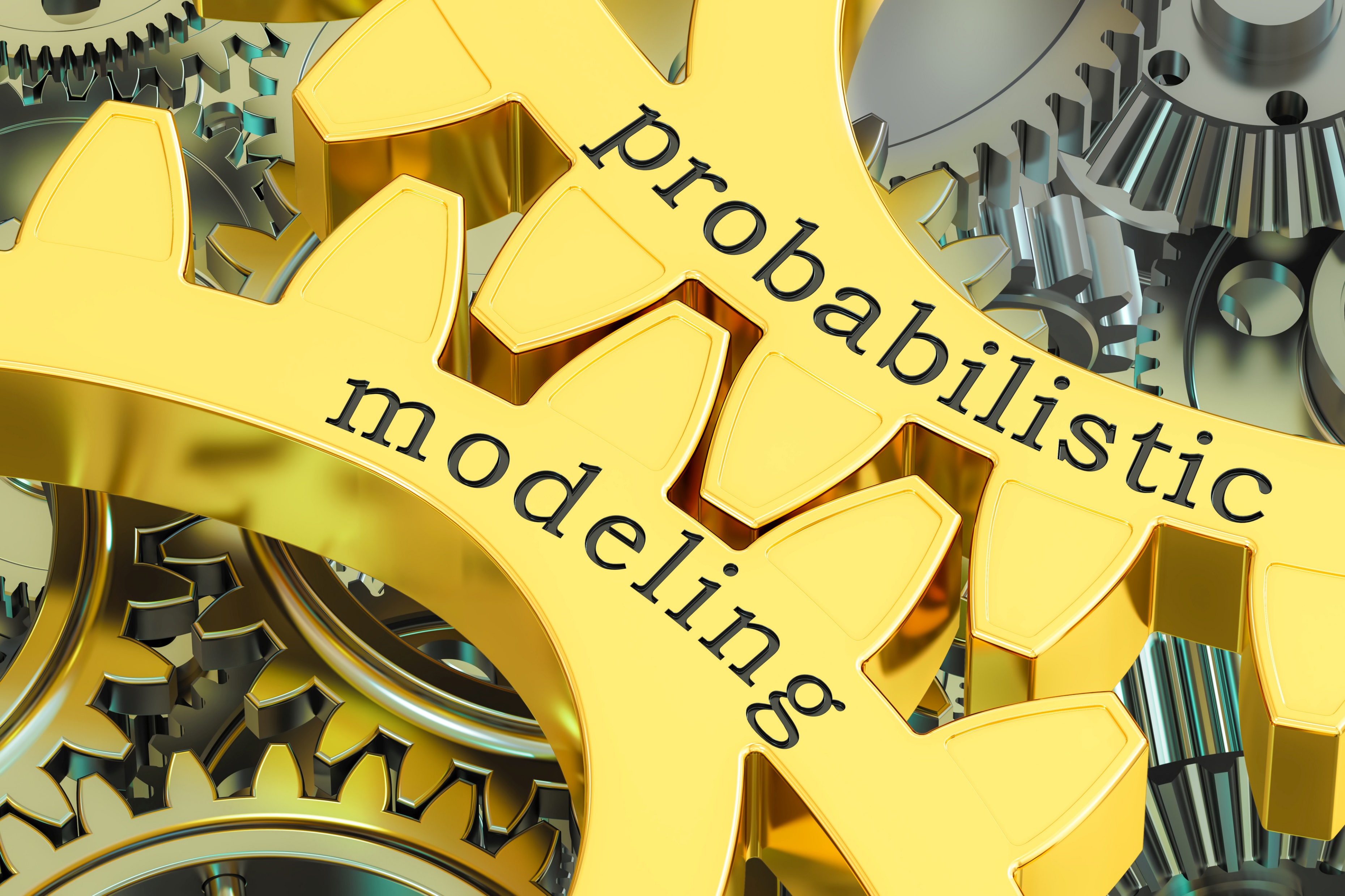 Economic changes can impact borrower’s capacity and willingness to pay
If the Credit Score changes, So does the probability of default and loss
Payment behaviors can inform us about future performance, regardless of score
What strategies have the greatest impact on changing behavior
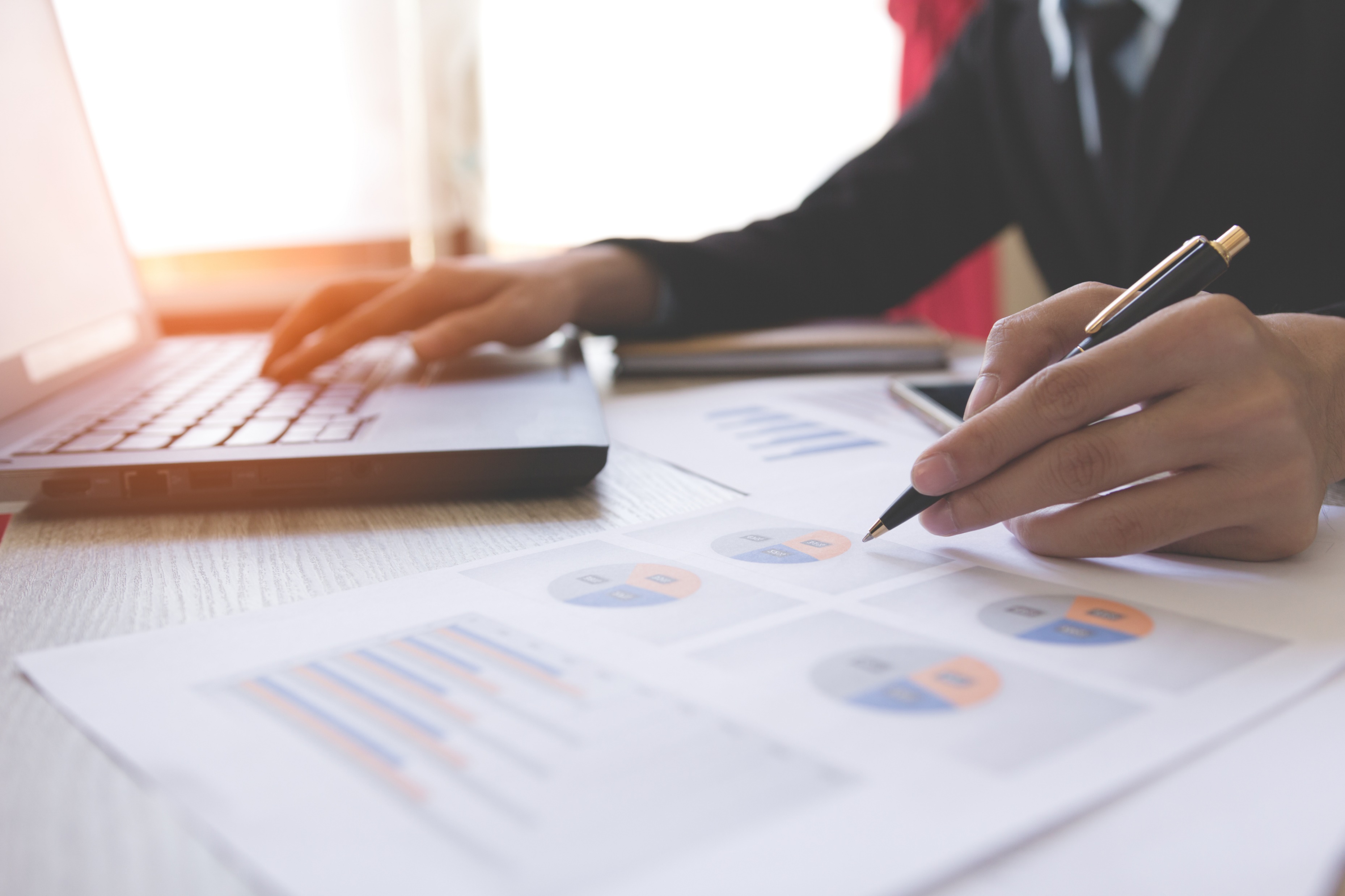 Does the process need to change to yield better results.
Do Borrower’s with Different Characteristics respond differently?
Think of Curing Tools as Products.  How Well Do They Work?
Insist on being a part of the
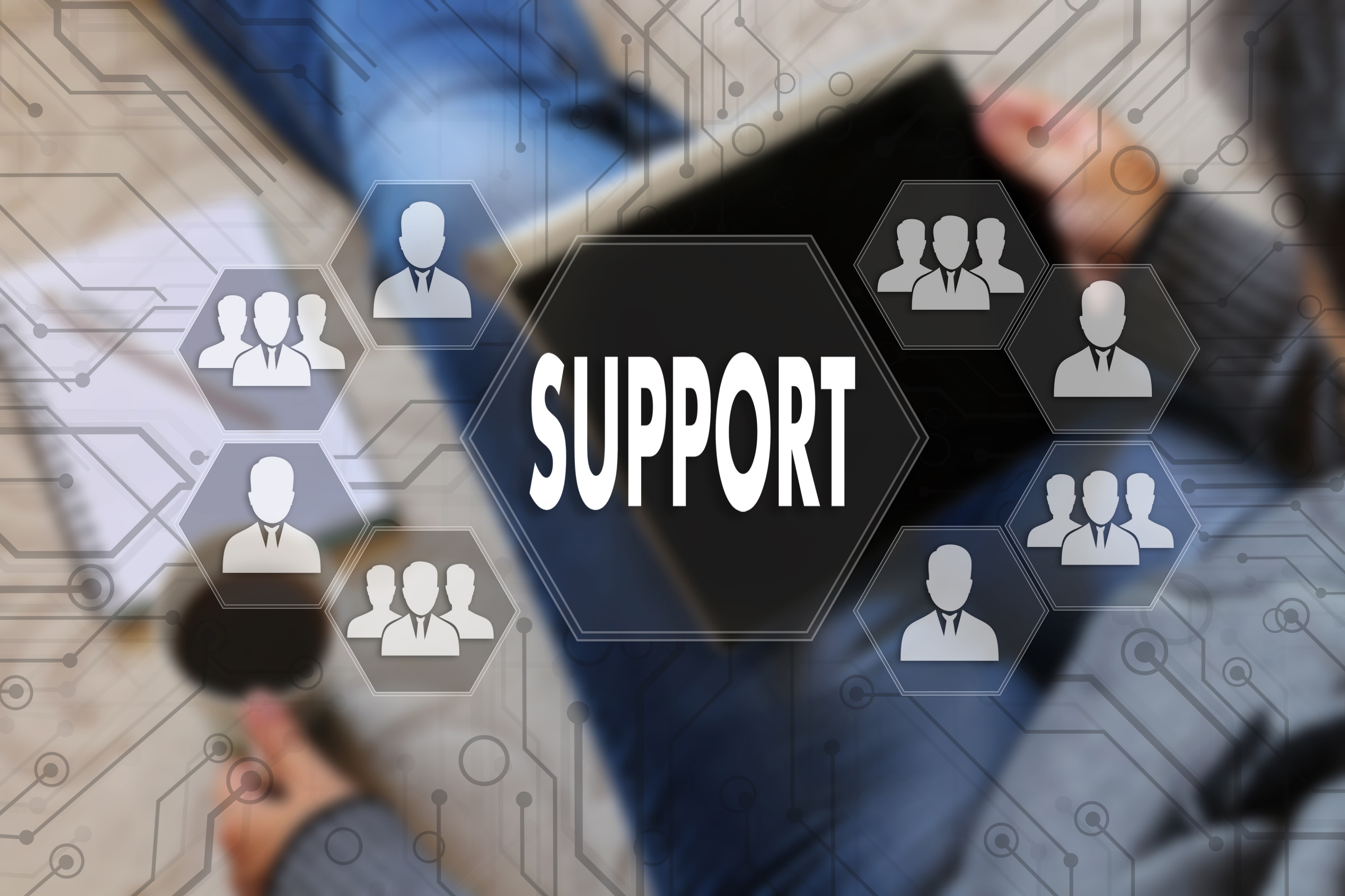 Collections
Lending  Feedback Loop
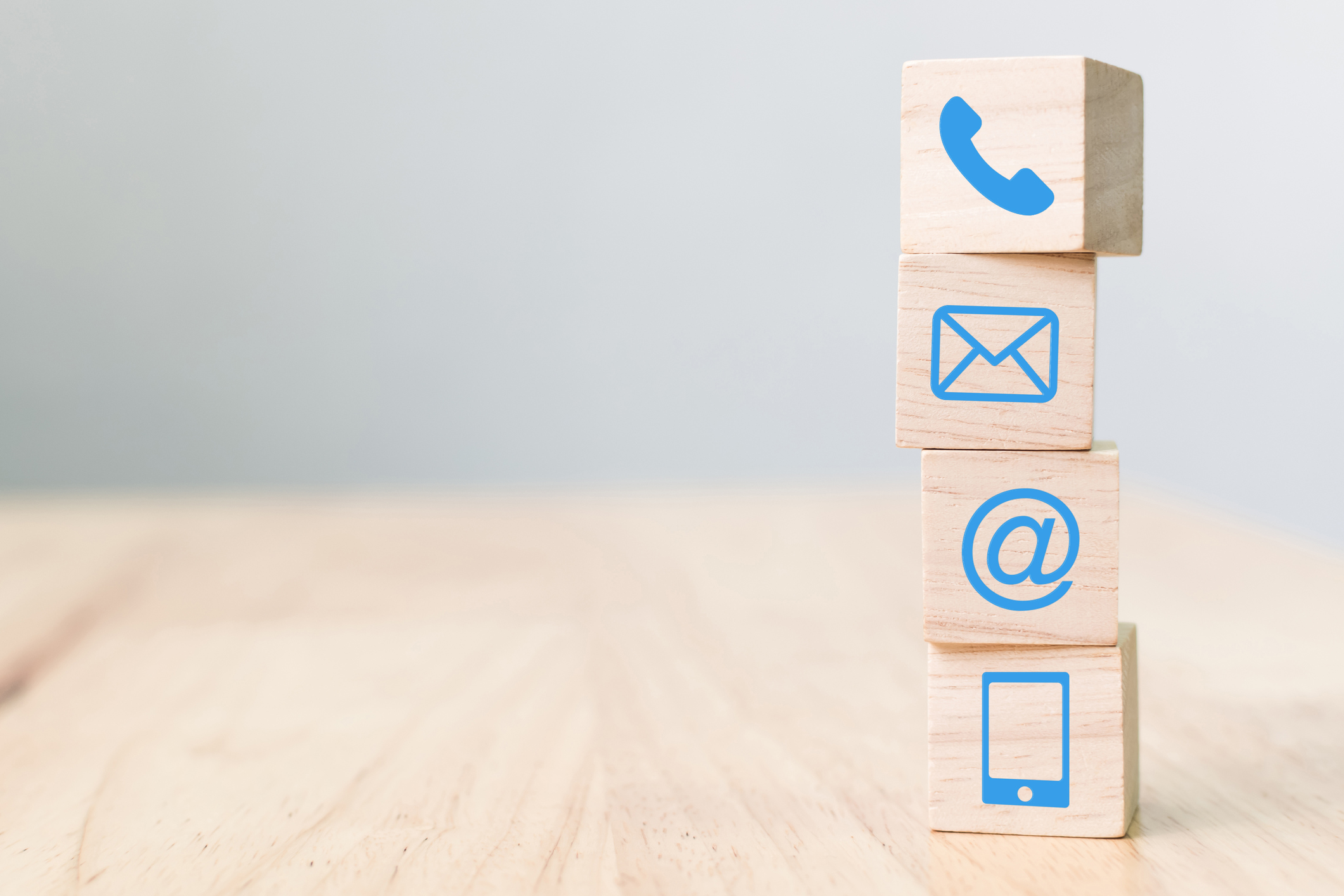 972.814.1477
Michael.Cochrum@CUBI.Pro
linkedin.com/company/cubi-pro
www.CUBI.Pro